DATA 220Mathematical Methods for Data AnalysisJanuary 28 Class Meeting
Department of Applied Data ScienceSan Jose State UniversitySpring 2021Instructor: Ron Mak
www.cs.sjsu.edu/~mak
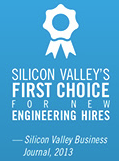 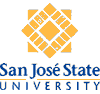 1
Basic Info
Office hours
TuTh 4:30 – 5:30 PM via Zoom
ENG 250 (but working from home)

Website
Faculty webpage: http://www.cs.sjsu.edu/~mak/
Class webpage: http://www.cs.sjsu.edu/~mak/DATA220/index.html   
Syllabus
Assignments
Lecture notes
2
Goals of the Course
Learn the mathematical foundationsrequired for data analysis.

probability
statistics
linear algebra

Learn to use Python to solve mathematical problems.

Python data science libraries
numpy, scipy, scikit-learn, matplotlib, seaborn, ...
3
Course Learning Outcomes
CLO 1: Understand the probabilistic and statistical foundations of data analytics.

CLO 2: Understand and apply linear algebra for data analytics.

CLO 3: Develop programming skills to facilitate objectives 1 and 2.
4
Course Timeline
Introduction to data analytics

Descriptive statistics

Probability

Statistical analysis

Midterm

Introduction to statistical applicationsin data analytics

Linear algebra

Final
5
Recommended Textbooks
You will find most of what you’ll need online.

See the syllabus for recommended books.
6
Lab Partner
You will learn better by working together with another student.

Therefore, each of you will may choosea lab partner for the entire semester.
Recommended but optional.You can work alone if you want.

You will work on the assignments together as a team.
Both of you will receive the same score on each lab assignment.
7
Lab Partner, cont’d
Submit your team information into Canvas (under “Assignments/Miscellaneous”) by Tuesday, February 2:

Your team name (needed by Canvas)
Names and email addresses of the two partners.
Only one student per team
needs to submit team information.
8
Your Individual Overall Class Grade
50% assignments*
20% midterm**
30% final**
 * team score
** individual score

During the semester, keep track of your progress in Canvas. 
At the end of the semester, students with the median score will get the B+ grade. 
Higher and lower grades will then be assigned based onhow the scores cluster above and below the median.
Therefore, your final class grade will be based primarily on your performance relative to the other students in the class.
9
Take roll!
10
What is Data Science?
The goal of data science is to improve decision-making by basing decisions on insights extracted from large datasets.

Principles, problem definitions, algorithms, and processes to extract nonobvious and useful patterns.

Broader in scope than machine learning and data mining.
Actionable
insights!
11
Machine Learning
Machine learning (ML) focuses 
on the design and evaluation of
algorithms for extracting patterns 
from data.
The patterns should be useful.

The patterns should be nonobvious.
Otherwise, it’s not worth the time and effort of using data science to “discover” them.
12
Data Mining
Data mining generally deals with the
analysis of structured data.
Structured data usually live in relational databases.

Often implies an emphasis on commercial applications.

Data warehouses and analytical databases
13
Other Data Science Challenges
Capture, clean, and transform unstructured social media and web data.

Surveys show that data analysts spend on average 80% of their time doing this!

Use Big Data technologies to store and process big, unstructured datasets.

Data ethics and regulation.
14
Data Patterns
Customer segmentation (business)Clustering (data science)

Association-rule mining
Market basket analysis: What products are frequently bought together?

Anomaly or outlier detection

Classification
covered in this course
15
Classification and Prediction
Suppose we develop a set of rules to classify certain email messages as spam.
Example: Contains “make money easily”  spam

Prediction: Identifying such classification rules.

Add a “spam” attribute to each email message and turn it either on or off.

We are not predicting the future, but instead we are predicting the missing value of an attribute.
16
History of Data Science
History of data collection
+
History of data analysis
17
History of Data Collection
Transactional data

Commercial record keeping
Record events such as the sale of an item, issuing an invoice, delivery of goods, etc.
Earliest: Mesopotamia around 3200 B.C.E.

Non-transactional data

Demographic data, census, etc.
Earliest recorded census: Egypt 3000 B.C.E.
Needed for tax collection!
18
History of Data Collection, cont’d
Development of computer technology.

1970: Edgar F. Codd publishes a paper explaining the relational data model.

Relational database management system (RDBMS)
Structured Query Language (SQL)
Store operational data generated by a company’s day-to-day operations.
19
History of Data Collection, cont’d
1980s: Development of data warehousing.

Analytical databases
Extract, transform, and load (ETL) datafrom across the organization for analysis.
20
History of Data Collection, cont’d
Big Data

NoSQL, Hadoop, MapReduce
Three V’s: volume, variety, velocity

Estimate: From the invention of writing to 2013 (5000 years): 5 exabytes (5 x1018 bytes) generated.
Since 2013: 5 exabytes generated and stored every day.
21
History of Data Analysis
Statistics: The branch of science that deals with the collection and analysis of data.

Descriptive (summary) statistics

Simplest form of statistical analysis
Measures of central tendency: arithmetic mean
Measures of variation: range
covered in this class
22
History of Data Analysis, cont’d
Statistical learning

Probability theory, probability distributions
Bayes’ Rule
Linear and logistic regression
Artificial neural networks
covered in this class
23
History of Data Analysis, cont’d
Data visualization

Exploratory data analysis
Communicate the results of data analysis
Tell a story about the data
Visualize large multidimensional datasets
t-distributed stochastic neighbor embedding(t-SNE algorithm) to reduce high-dimensional datato two or three dimensions
covered in this class
24
History of Data Analysis, cont’d
Hypothesis testing (Karl Pearson)
Multivariate analysis (R.A. Fisher)
Maximum likelihood estimate (R.A. Fisher)
Neural network (1943, McColloch and Pitts)
Information theory (1948, Claude Shannon)
Classification problems (1951, Fix and Hodges)
The basis for today’s nearest-neighbor models
Artificial intelligence (1958, Dartmouth College)
The term “machine learning” beginning to be used
Neural networks (1965, Nils Nilsson)
covered in this class
25
History of Data Analysis, cont’d
Since 1966:

decision-tree models
k-means clustering
deep-learning neural networks
computer vision
natural-language processing
data mining
knowledge discovery in databases (KDD)
covered in this class
26
Statistics and Data Science
“A data scientist is a statistician 
who works at a startup.”
“A data scientist knows more statistics
than a computer scientistand knows more computer science 
than a statistician.”
27
Statistics and Machine Learning
Classic statistics
Identify the (hidden) data model (such as linear regression) that explains how the data was generated.

Machine learning (ML)
Build accurate prediction models

Data science
More aligned with the ML approach of building accurate prediction models and less concernedwith the statistical focus on explaining the data.
Methods from probability 
and statistics are
used throughout the 
data science process.
28
Data Scientist Skillset
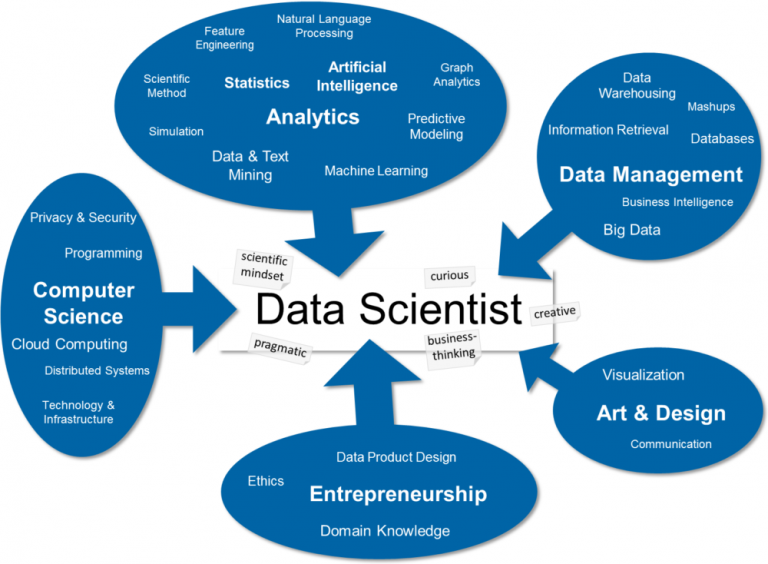 https://www.sopedits.com/top-5-skills-every-data-scientist-must-know-2018/
29
Data Scientist Skillset, cont’d
Domain knowledge
Deal with real-world, domain-specific problems.

Programming skills
Download data
Scrape data off websites
Data wrangling (clean, transform, and load data)
Call math functions
Call graphing functions
30
Data Scientist Skillset, cont’d
Mathematics background
Probability, statistics, linear algebra, etc.
Understand how to set up function calls
Understand the results of function calls
Avoid: Garbage in, garbage out

Communications
Data visualization
Storytelling

Ethics and privacy
“It has never been easier
to do data science badly.”
31
We Still Need People!
Data science requires skilled human oversight throughout the different stages of the process.

Frame the problem.
Design and prepare the data.
Select the algorithms.
Critically interpret the results of analysis.
Plan the appropriate actions based on the insights.
“Data mining lets computers do what they do best – 
dig through lots of data. This, in turn, lets people do 
what people do best, which is to set up the problem
and understand the results.”  Gordon Linoff and Michael Berry
32
We Still Need People! cont’d
Human talent in data science is at a premium.
Finding this talent is currently the main bottleneck in the adoption of data science.

Having more data can help with analysis, but having the right data is more important.

Adopting data science can require significant investment in terms of developing data infrastructure and hiring staff with data science expertise.
33
The DIKW Pyramid
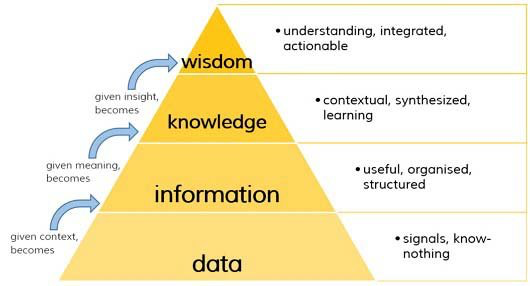 https://www.researchgate.net/publication/313020352_Think_big_learning_contexts_algorithms_and_data_science/figures?lo=1
34
The Data Science Pyramid
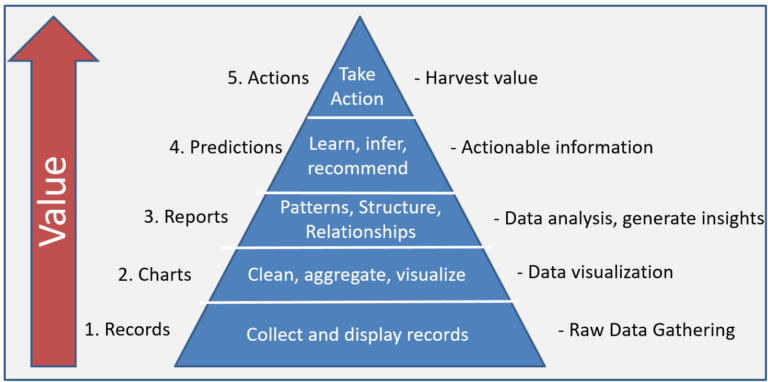 http://theburndown.com/2017/10/28/agile-data-science-part-2/
35
Insight
The purpose of computing is insight, not numbers.
						          Richard Hamming, 1962
36
Break
15 minutes.
Look for a lab partner!
37
Lab: Install Anaconda
https://www.anaconda.com/download

Python 3.7 version
Windows, MacOS, Linux

The installation includes:

IPython interpreter
Python standard libraries
Python data science libraries
Jupyter Notebooks server
Jupyter Lab
38
Some Python Data Science Libraries
NumPy (Numerical Python)
Provides a high-performance array implementation.

SciPy (Scientific Python)
Built on NumPy.
Adds functions for scientific processing.

StatsModels
Support for estimations of statistical models, statistical tests, and statistical data exploration.
39
Some Python Data Science Libraries, cont’d
Pandas
Uses NumPy arrays.
Advanced data structures: series (one dimensional) and dataframes (two dimensional)

Matplotlib
Highly customizable data visualization and plotting library.

Seaborn
Built on Matplotlib.
Better looking data visualizations with less code.
40
Datasets
Many datasets are available on the Internet.

Google “datasets for data analysis”

Kaggle datasets: https://www.kaggle.com/datasets 

UCI datasets:https://archive.ics.uci.edu/ml/datasets.php?format=&task=&att=&area=bus&numAtt=10to100&numIns=&type=&sort=dateUp&view=list 

Legal datasets:https://lionbridge.ai/datasets/10-best-legal-datasets-for-machine-learning/
41
CSV Datasets
A common textual format for datasets is comma-separated values (CSV).
Example:

Each record of the dataset is in a separate line.

The first record can contain the attribute names.
Example:



A record can contain “empty” attribute values.
"Allen, Miss. Elisabeth Walton","yes","female",29,"1st"
"","survived","sex","age","passengerClass"
42
CSV Datasets, cont’d
Example: Data about passengers on the Titanic
"","survived","sex","age","passengerClass"
"Allen, Miss. Elisabeth Walton","yes","female",29,"1st"
"Allison, Master. Hudson Trevor","yes","male",0.916700006,"1st"
"Allison, Miss. Helen Loraine","no","female",2,"1st"
"Allison, Mr. Hudson Joshua Crei","no","male",30,"1st"
"Allison, Mrs. Hudson J C (Bessi","no","female",25,"1st"
"Anderson, Mr. Harry","yes","male",48,"1st"
"Andrews, Miss. Kornelia Theodos","yes","female",63,"1st"
"Andrews, Mr. Thomas Jr","no","male",39,"1st"
"Appleton, Mrs. Edward Dale (Cha","yes","female",53,"1st"
"Artagaveytia, Mr. Ramon","no","male",71,"1st"
"Astor, Col. John Jacob","no","male",47,"1st"
"Astor, Mrs. John Jacob (Madelei","yes","female",18,"1st"
"Aubart, Mme. Leontine Pauline","yes","female",24,"1st"
"Barber, Miss. Ellen Nellie","yes","female",26,"1st"
...
attribute names
43
CSV Dataset  Dataframe
Python libraries make it easy to load a dataset into a dataframe so that you can analyze and display the data.

Example Jupyter notebooks (suffix .ipynb):

TitanicCSV.ipynb: Passengers on the Titanic
AirlineSafetyCSV.ipynb: Airline safety data
BostonCrimeCSV.ipynb: Boston crime data
Demo
44
Lab Assignment #1
For you and your lab partner.

Find three interesting CSV datasets.

For each dataset, create a Jupyter notebook:
Load the dataset into a dataframe.
Display the data (no more than 60 rows).
Display simple statistics of the data.
Display one or more histograms. 

Submit notebooks to Canvas “Assignment #1”.
One submission per team.
45
Reminder: By Tuesday, February 2
Choose a lab partner (if you want one).

Submit your team information into Canvas.
Your team name
Names and email addresses of the two partners.
Assignment #1 will not be open for submission in Canvas
until the lab partnerships have formed.
46